Murder headlines and celebrities
Fran Tyler 
Massey University
Research questions
Do certain types of murder cases use specific types of language (framing, key words)
Does the type of language used to describe some murders help to elevate these cases to celebrity status
Framing theory
When journalists make decisions about how to portray a story and the characters therein by selecting certain pieces of information or aspects of a perceived reality and framing them in a way that makes them more salient, the story becomes more meaningful to the audience and thus more memorable (Entman, 1993).
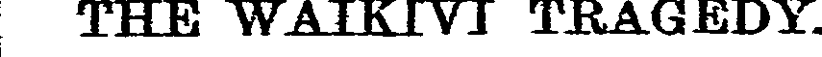 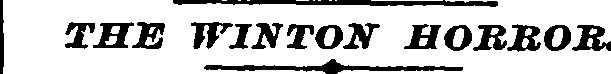 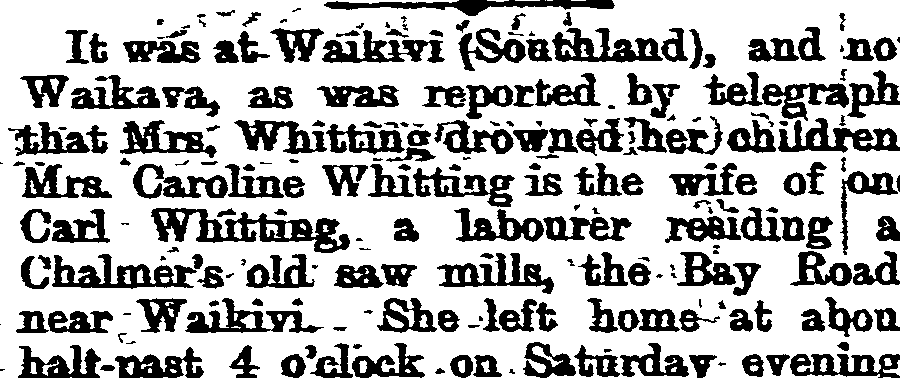 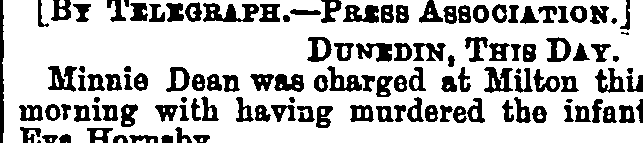 Evening Post 16 May 1895, p2
Evening Post 29 Oct 1872, p2
Framing crime and homicide
Frames:
Can help people make judgements about guilt or innocence, or evaluate morals (Holt & Major, 2010)
Can skew the public’s perception of the risk of crime (Ducat, Thomas & Blood, (2009)
Can result in pressure on lawmakers for ‘get-tough-on-crime’ laws (Ducat, et. al. 2009; Pizarro, Chermak & Gruenewald, 2007)
Methodology
16 multiple child murder cases between 1870 and 1930
Coronial inquest verdict of wilful murder
Content analysis
Descriptors used for:
Crime
Offender
Victims
Multiple child murders 1870 - 1930
Stories and headlines
Stories, headlines and decks
Sad, mad or bad
Your kids or someone else’s
Language used to describe not guilty cases (n=2)
Language used to describe insanity-related  cases (n= 11)
Language used to describe guilty (and non-family) cases (n=3)
Do we remember them?
Conclusions…
References
Ducat, L., Thomas, S, & Blood, W. (2009). Sensationalising sex offenders and sexual recidivism: Impact of the Serious Sex Offender Monitoring Act 2005 on media reportage. Australian Psychologist, 44(3), 156-165.
Entman, R. M. (1993). Framing: Toward clarification of a fractured paradigm. Journal of Communication 43(4), 51-58. 
Holt, L. F., & Major, L. H. (2010). Frame and blame: An analysis of how national and local newspapers framed the Jena Six controversy. Journalism and Mass Communication Quarterly 87(3/4), 582-597.
Pizarro, J.M., Chermak, S.M., & Gruenewald, M.A. (2007). Juvenile “super-predators” in the news: A comparison of adult and juvenile homicides. Journal of Criminal Justice and Popular Culture, 14(1), 2007.